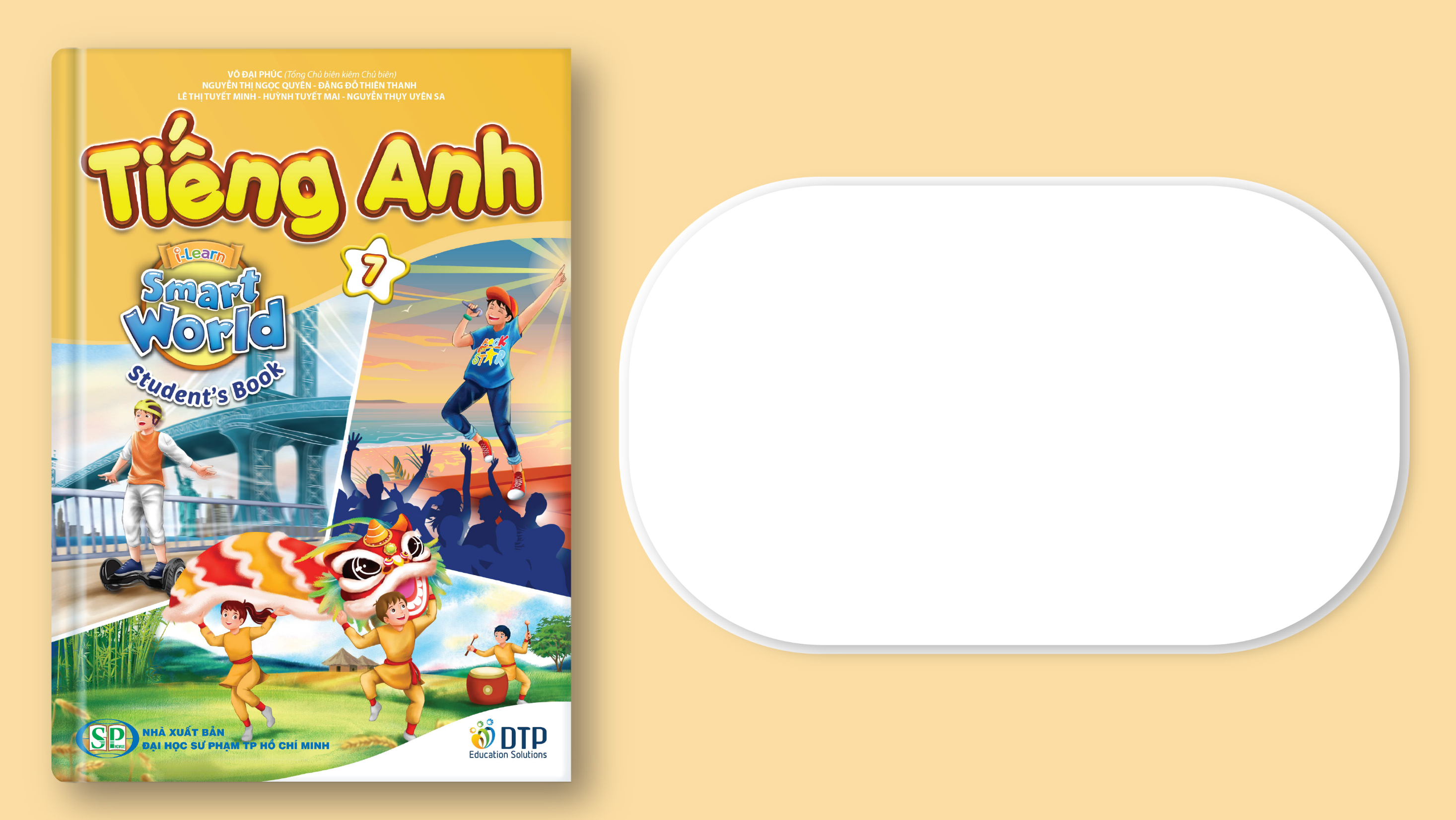 Unit 5: Food and Drinks
Lesson 1.1: Vocabulary & Listening 
Page 36
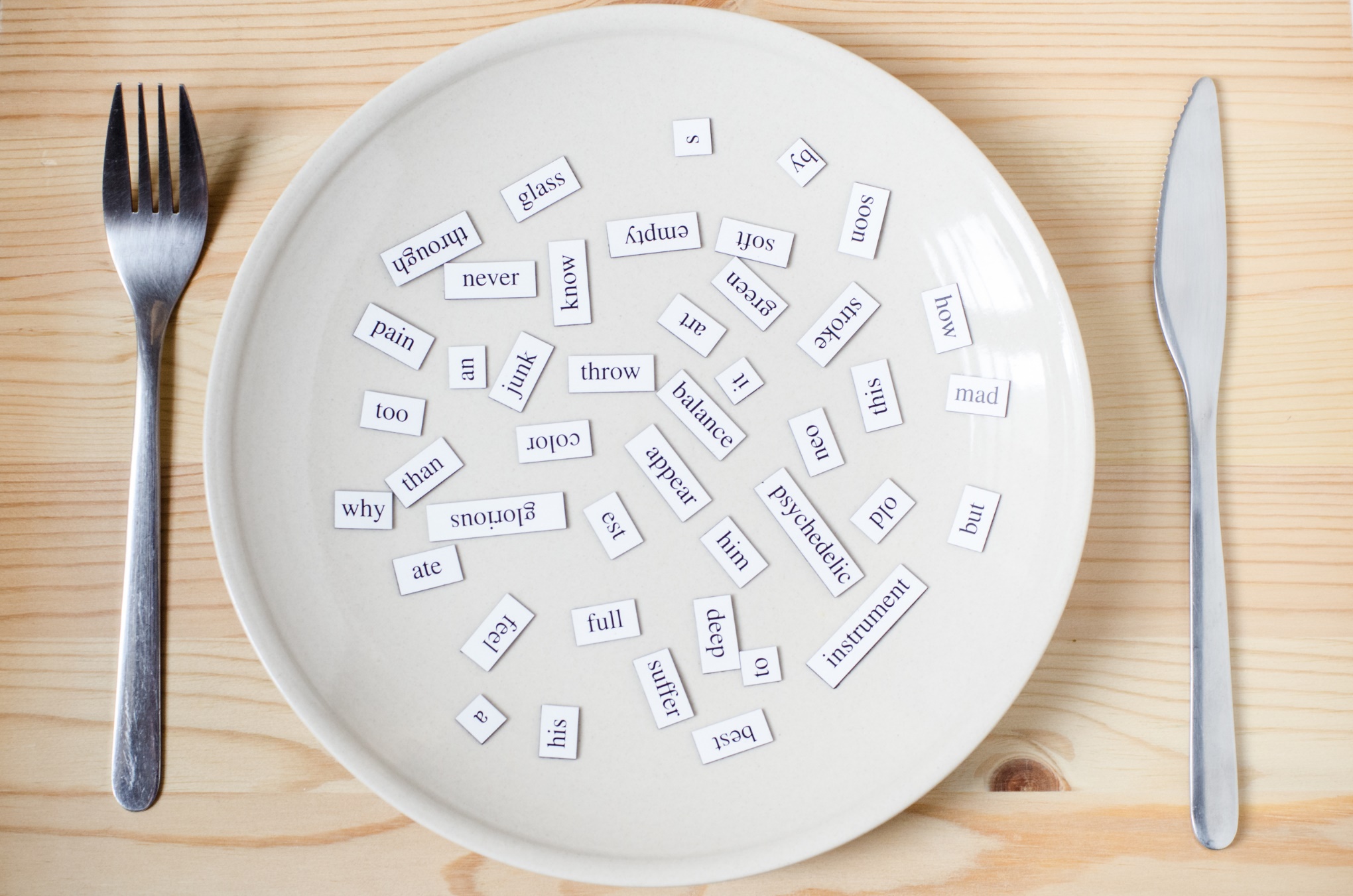 New words
spaghetti 
lemon
tomato
onion
tablespoon 
teaspoon
grams
milliliters
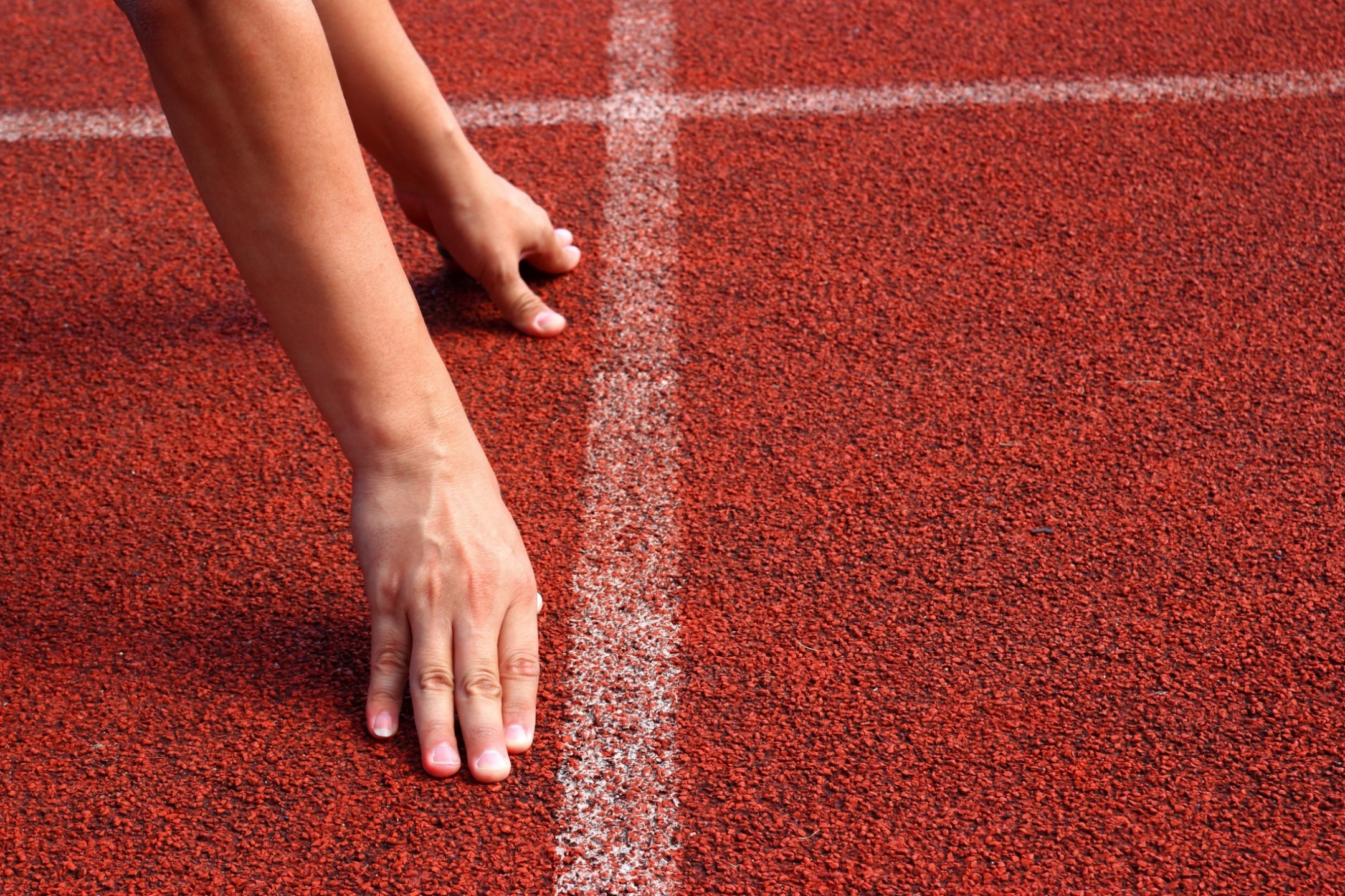 WARM UP
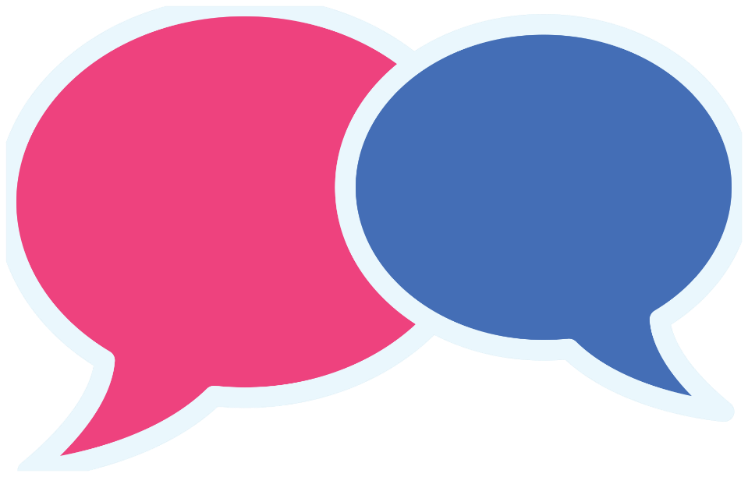 Work in groups
- Make a shopping list for things to buy to prepare dinner.
- Add quantity of the things you intend to buy.
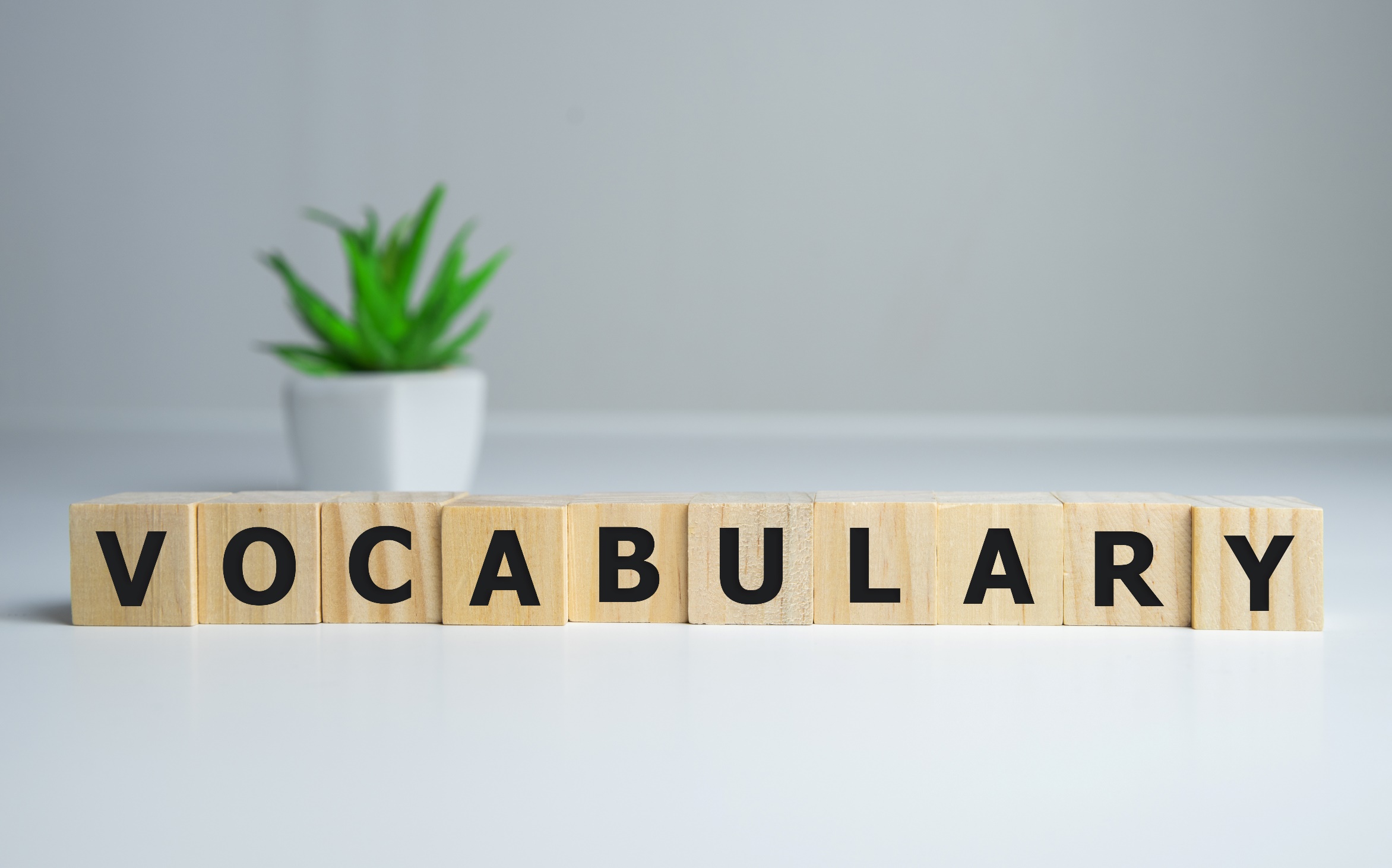 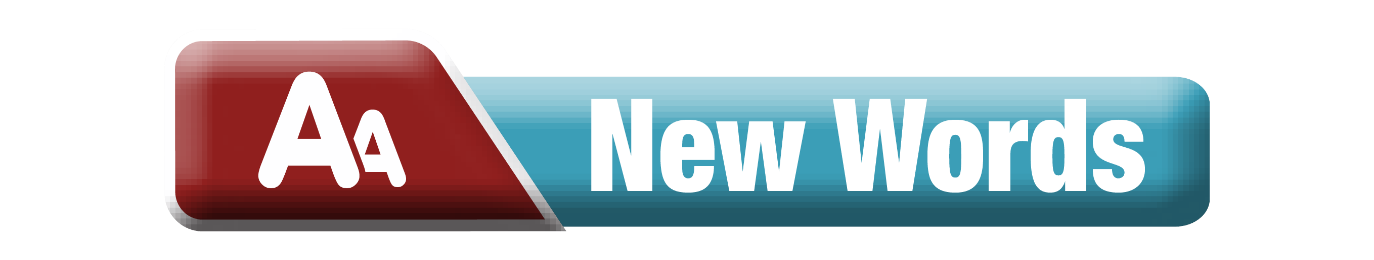 Work in pairs.          Number the pictures.
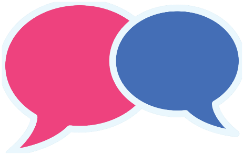 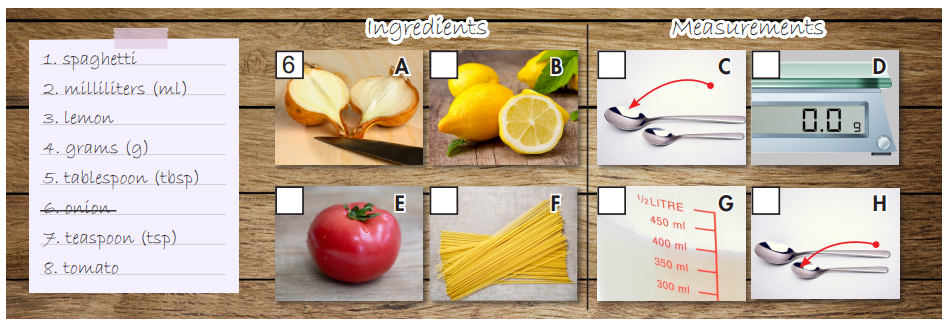 4
5
3
7
1
2
8
Listen and repeat. Click each phrase to hear the sound.
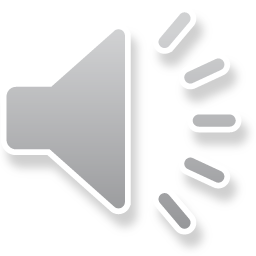 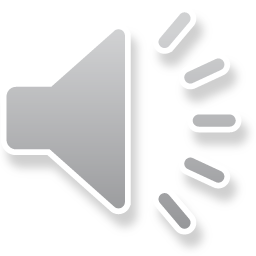 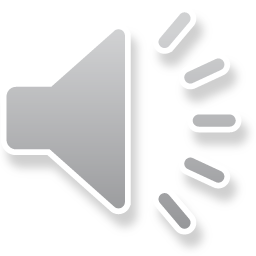 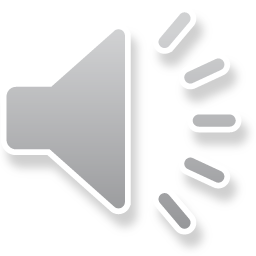 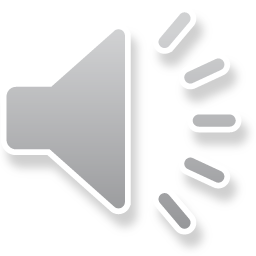 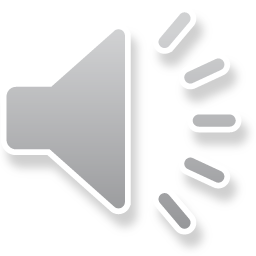 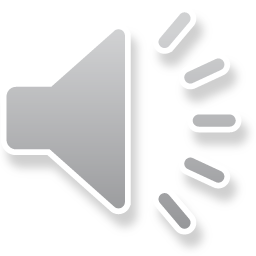 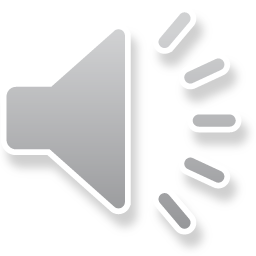 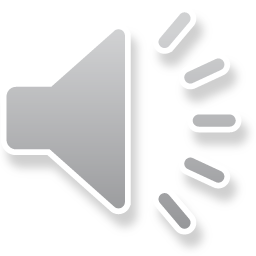 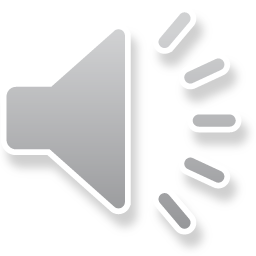 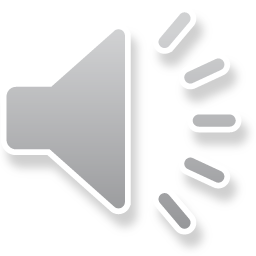 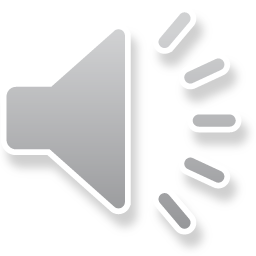 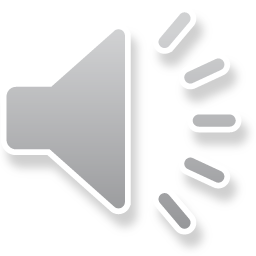 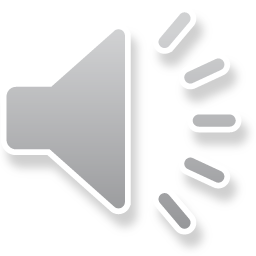 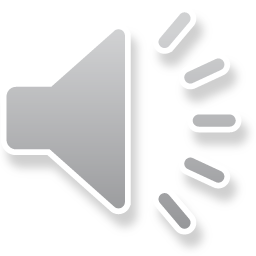 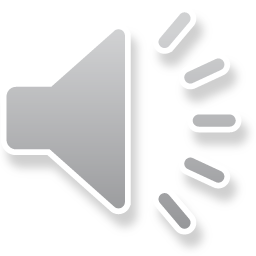 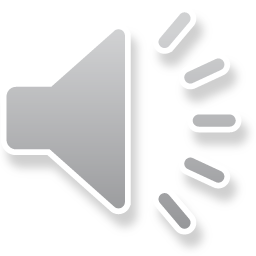 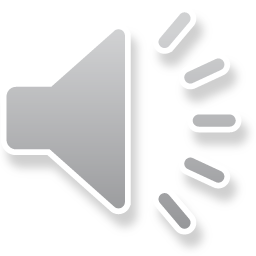 1. spaghetti (n) / spəˈɡeti / mì Ý
2. milliliters (n) / mɪləˌliːt̬ɚz/ mi- li- lit
3. lemon(n) / ˈlemən / quả chanh
4. grams(n) / ɡræmz / gam / gram
5. tablespoons (n) / ˈteɪbəlspuːnz / muỗng lớn
6. onion (n) / ˈʌnjən / hành tây
7. teaspoon(n) / ˈtiːspuːn / muỗng nhỏ
8. tomato (n) / təˈmeɪt̬oʊ / quả cà chua
[Speaker Notes: GV click vào từng cụm nghe âm thanh]
Unscramble the words.
Extra Practice
WB, page 26
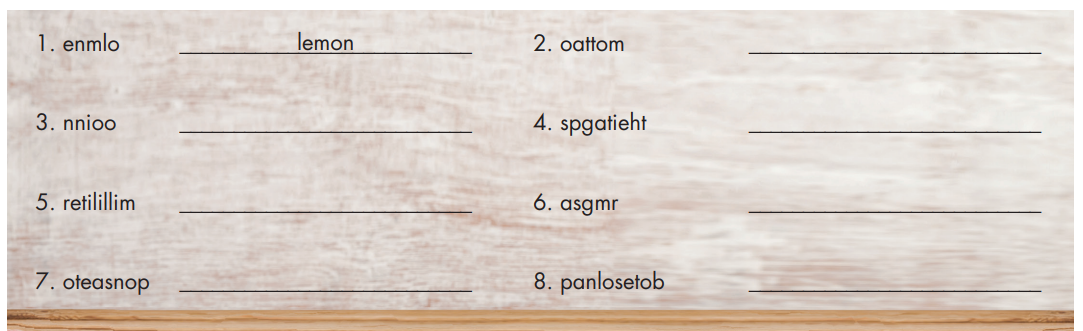 tomato
spaghetti
onion
milliliter
grams
teaspoon
tablespoon
Work in pairs.
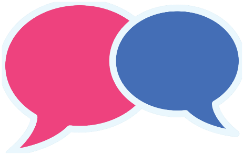 Practice saying units of measurement with the ingredients using the numbers below
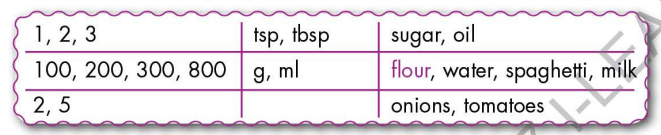 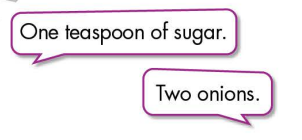 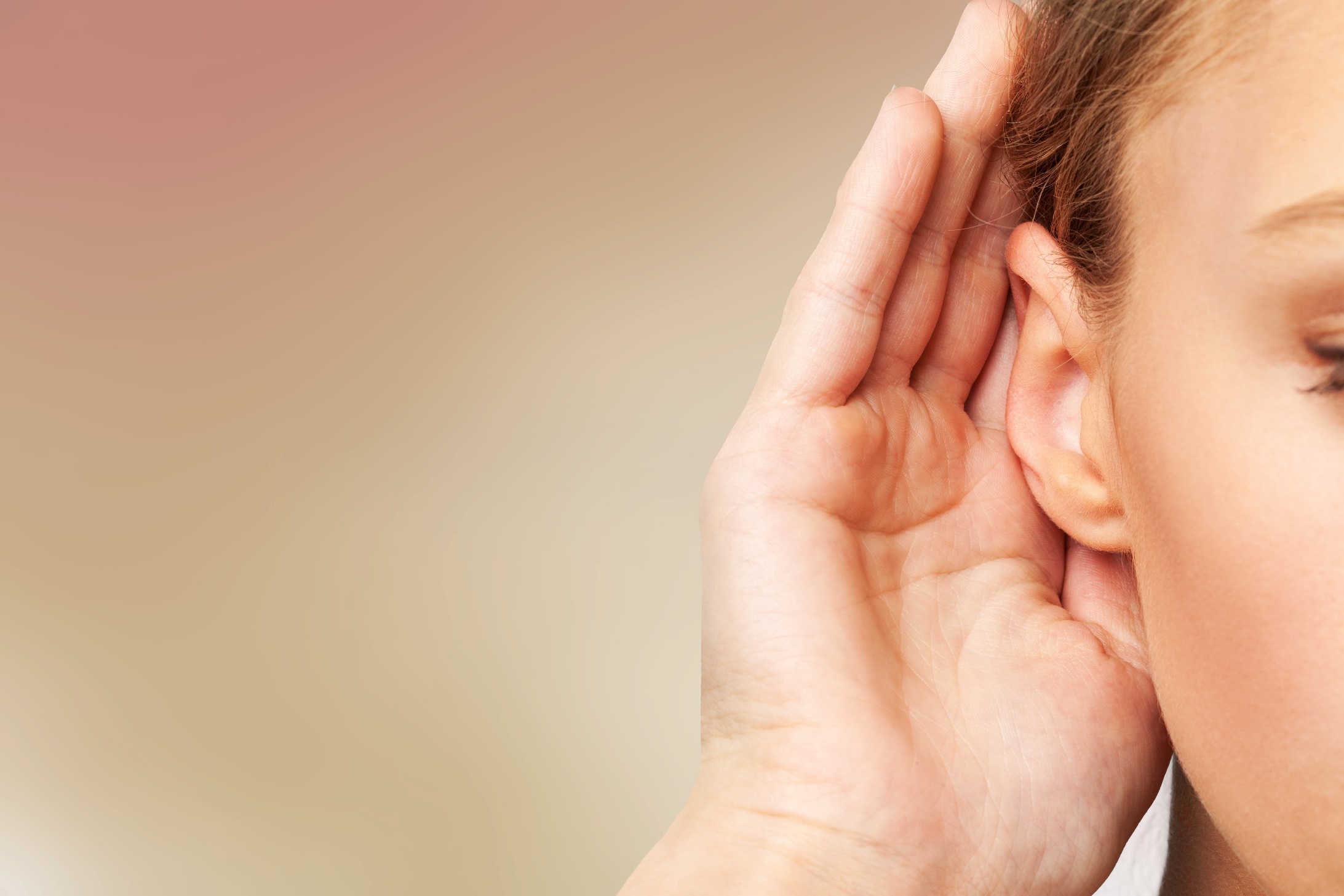 It’s listening time….
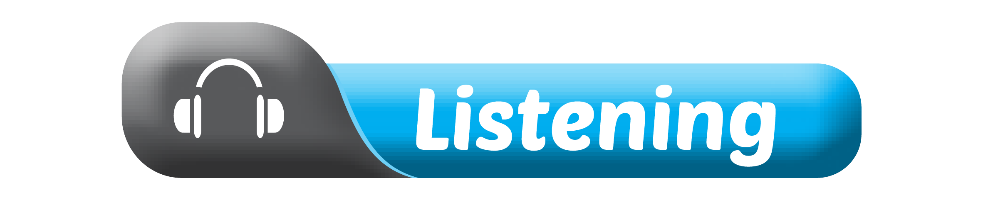 Pre - listening
Read the instruction quickly. Underline the key words. What are we going to do? 
Listen and choose the correct answer.
a. Listen to Logan talking to his mom. Where are they?
While - listening
a. Listen to Logan talking to his mom. Where are they?
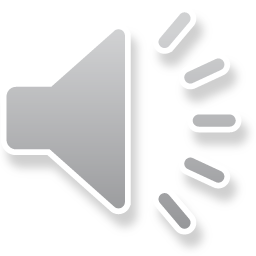  YOUR ANSWER?
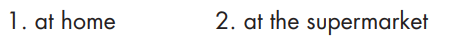  WHY?
Now, finish your homework and then we can go shopping!
While - listening
b. Now listen and write the amounts or quantities they need.
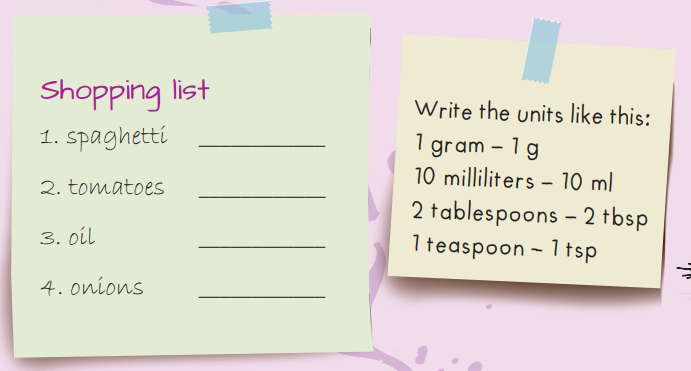 450g
five
1 bottle
four
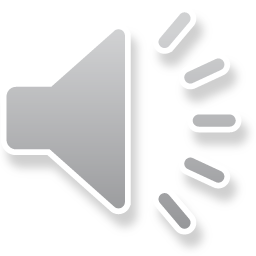 Work in pairs
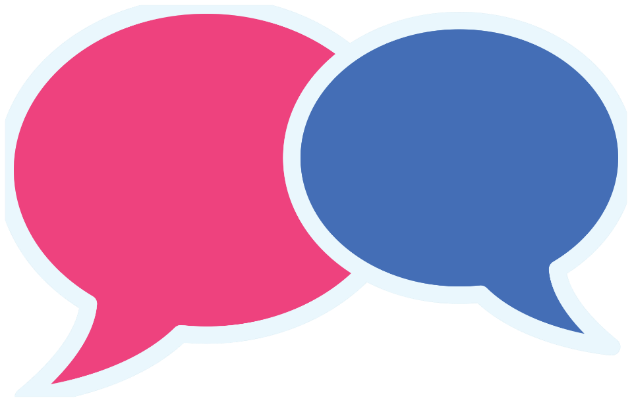 Post - listening
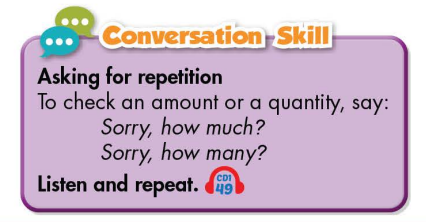 What do you usually buy at the supermarket?
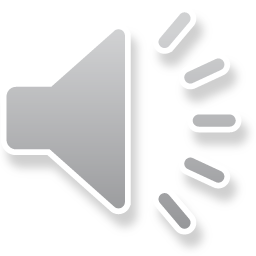 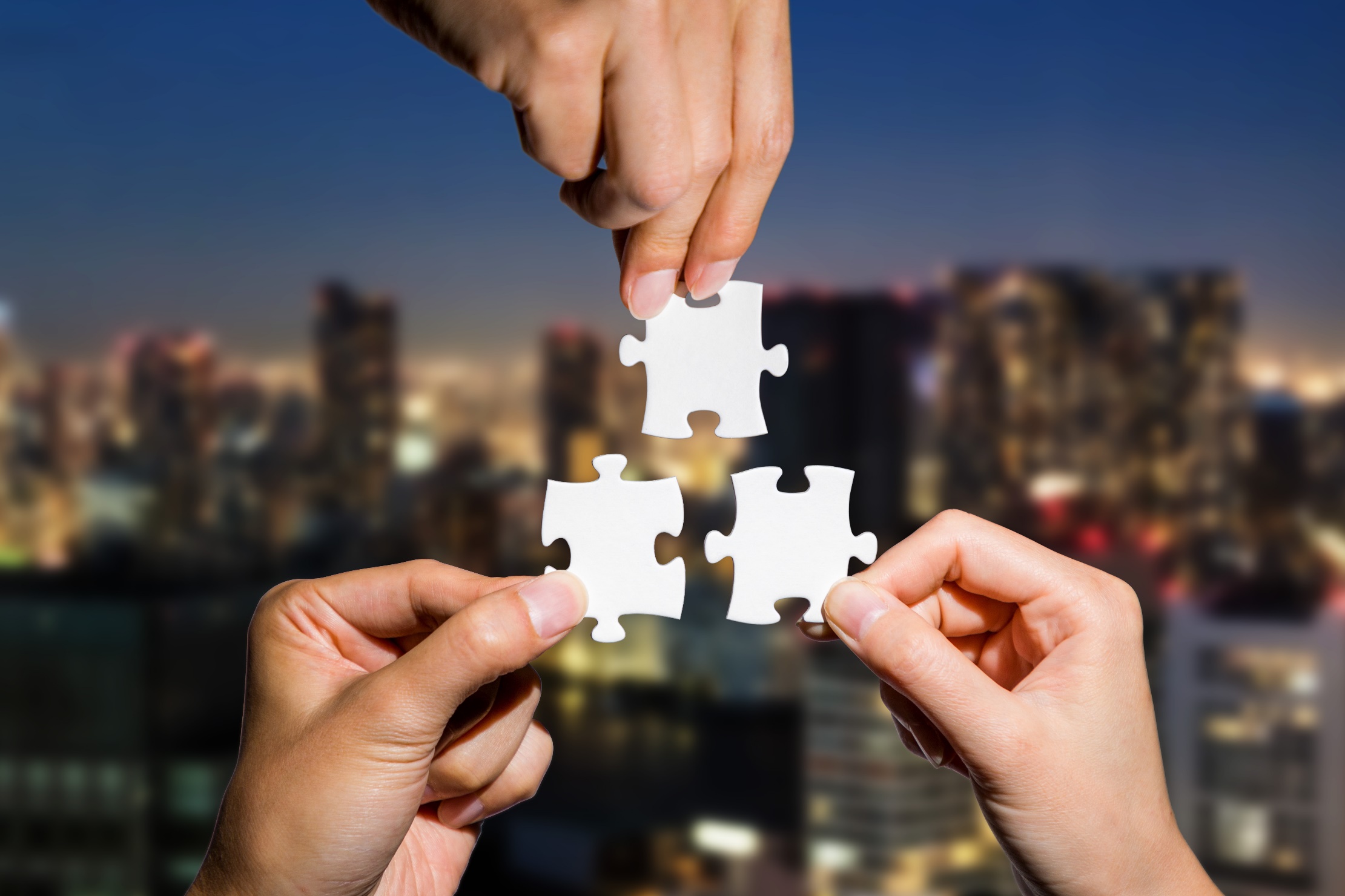 CONSOLIDATION
Make a shopping list for things to prepare for lunch / dinner
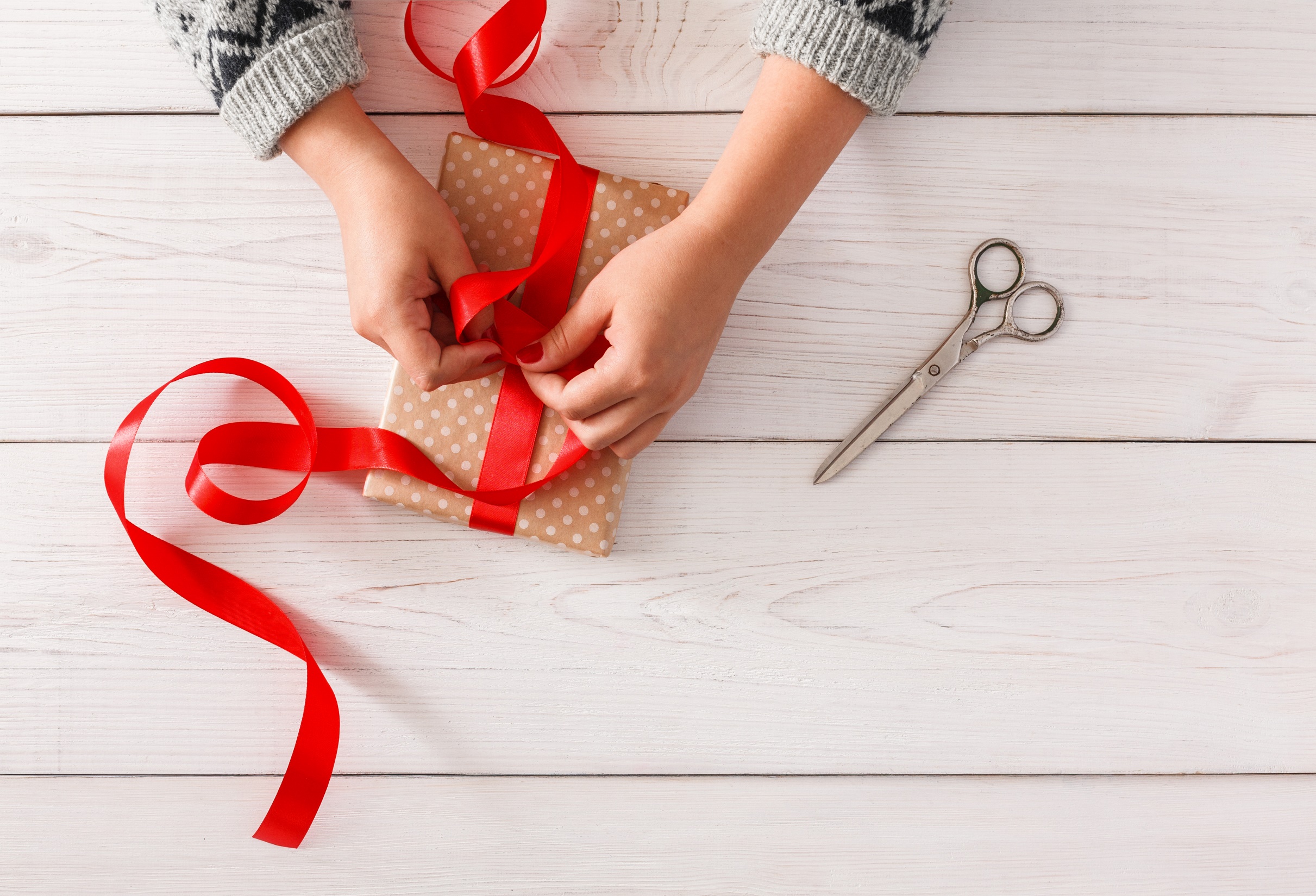 WRAP-UP
Today’s lesson
Vocabularies
spaghetti 
lemon
tomato
onion
tablespoon 
teaspoon
grams
milliliters
Today’s lesson
Listening: 
Listening for main ideas and specific information
Speaking: 
Talking about shopping list, amounts and quantities
Asking for repetition
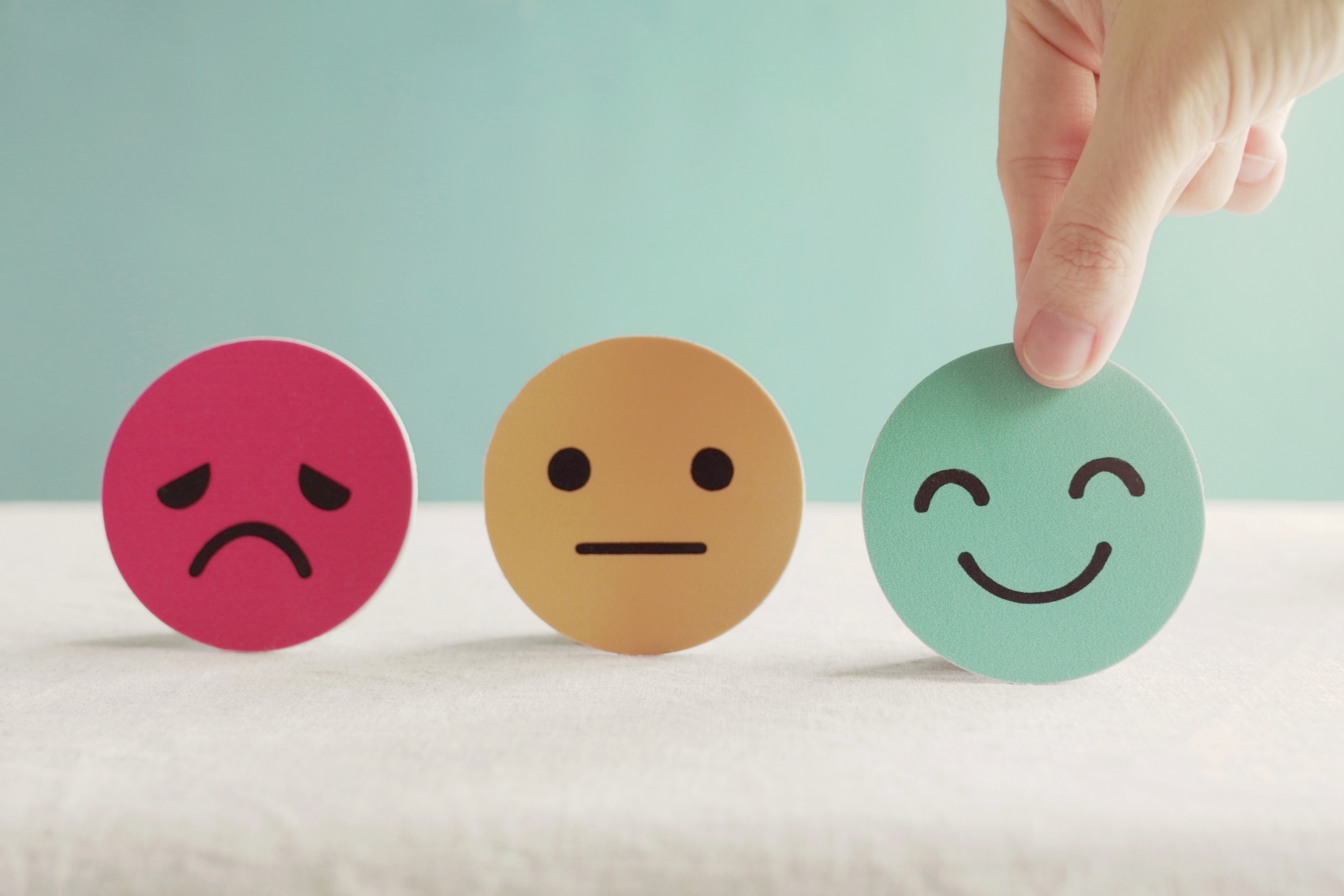 Lesson 3
Stay positive and have a nice day!